Reading SkillsRhymingLiterary Devices
Content!
Review Literary Devices
Personification
Hyperbole
Imagery
Onomatopoeia

Rhyming activity
_______________________________________________________________________
Personal narratives

Identifying rhyming from The Chase

Rhyming examples and deconstruction
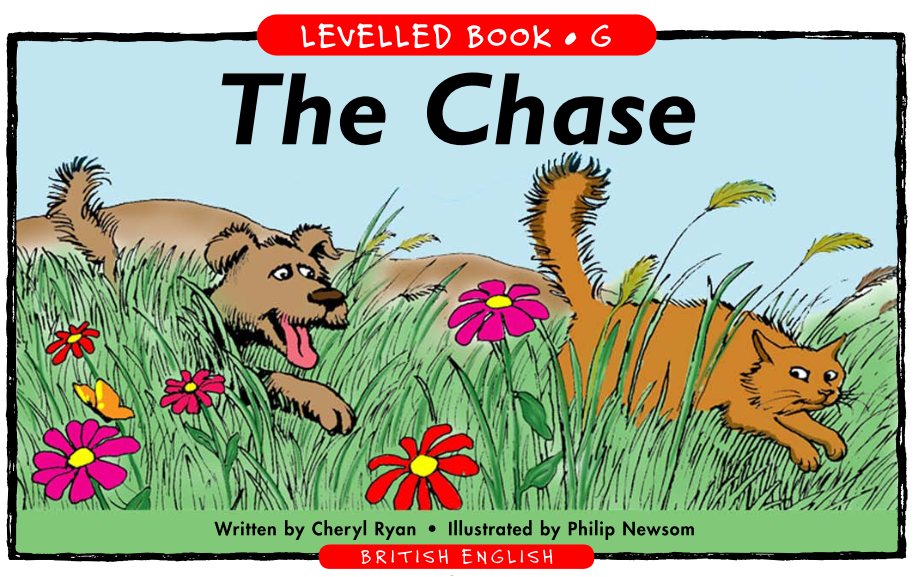 2
Part 1
Review Literary Devices
Personification
Hyperbole
Imagery
Onomatopoeia
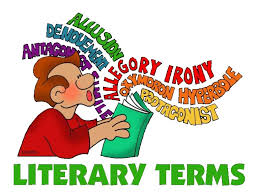 Literary Devices
A technique used by a writer to add effect or interest to a story
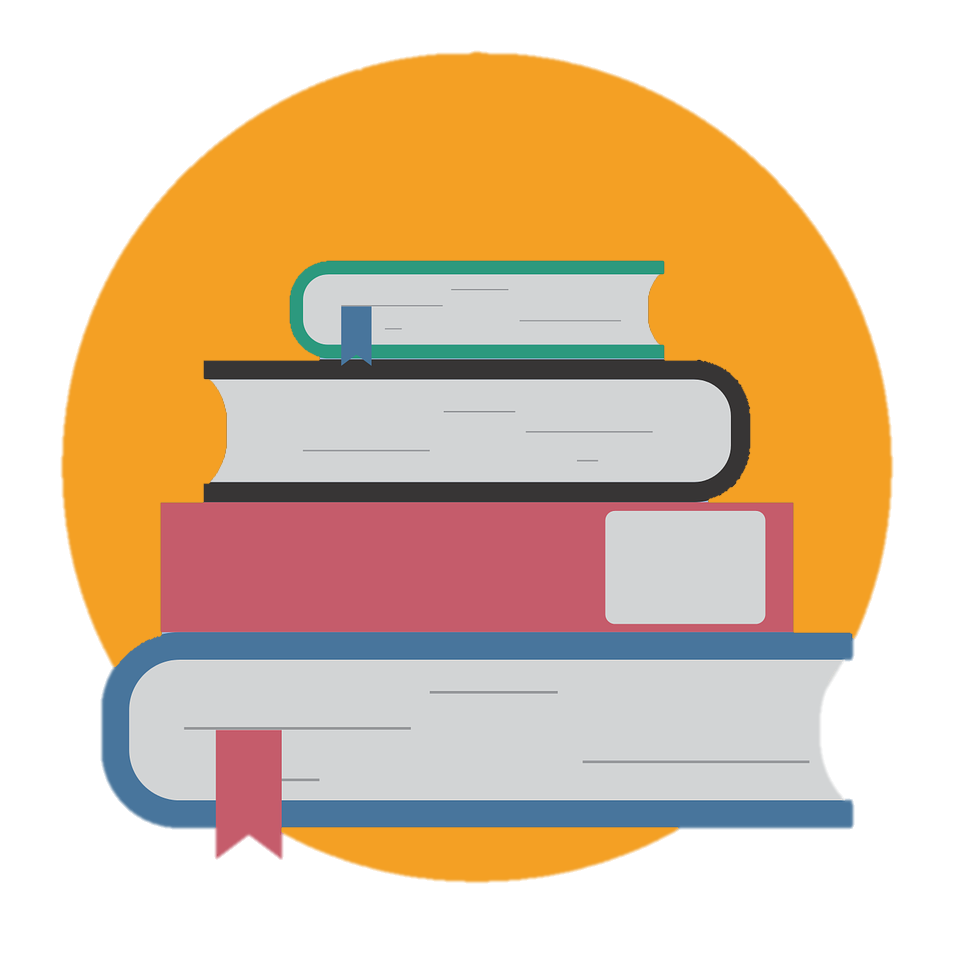 Onomatopoeia
is a word that imitates the sound it  represents.
The pig went oink oink as he ate.
Examples
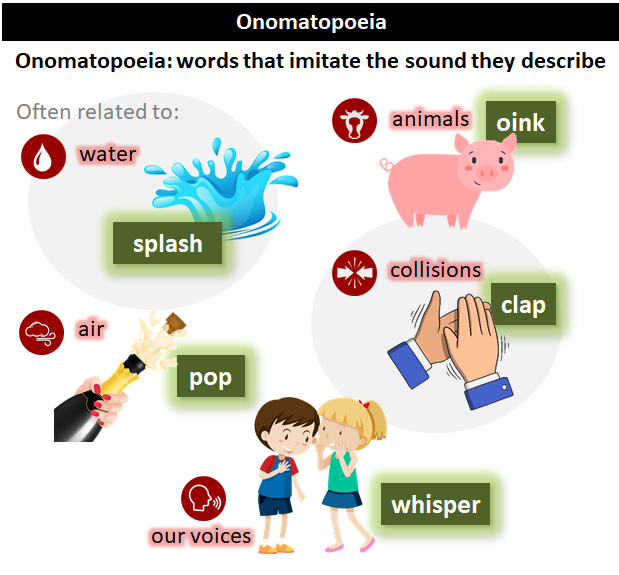 2
Splash!, the water soaked the man.
1
The bottle made a loud noise as it went pop!
Clap!, the parents watched their children in the play.
4
3
The children whispered
5
Onomatopoeia - Words
Guess the words
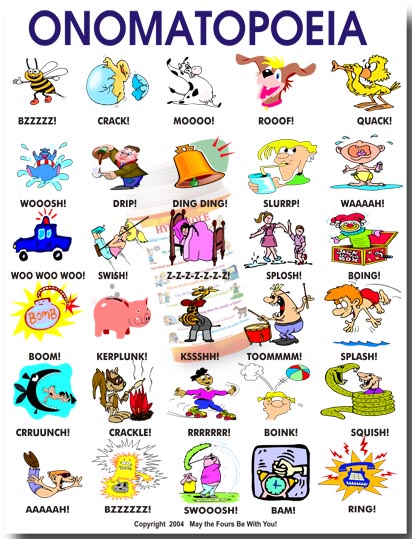 Roof
Buzz!
Crack
Moo
Quack
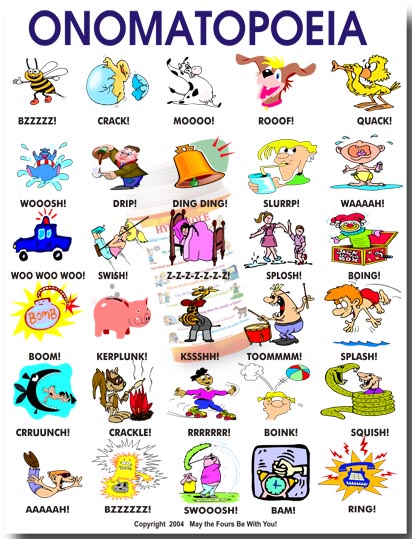 Slurp
Splash
Drip
Ding dong
Waah
Onomatopoeia – Activity
Finish the sentences using onomatopoeia
Example: slurp
The boy went slurp as he drank
The cat’s ____ told me it was happy

She made a big ______ when she jumped into the puddle

Ducks go _____ when they are hungry

___!, the boy hit the baseball with a big swing

The boy lost his grip on the icecream, it went _____ on the ground
The cat’s purr told me it was happy

She made a big splash when she jumped into the puddle

Ducks go quack when they are hungry

Pow!, the boy hit the baseball with a big swing

The boy lost his grip on the icecream, it went splat on the ground
Word Bank:

Splat

Pow

Purr 

Quack

Splash
Personification
Personification is a figure of speech in which something non human is given is given the characteristics of a human
Examples
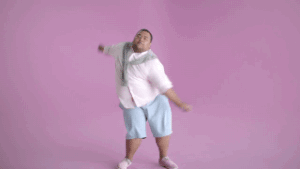 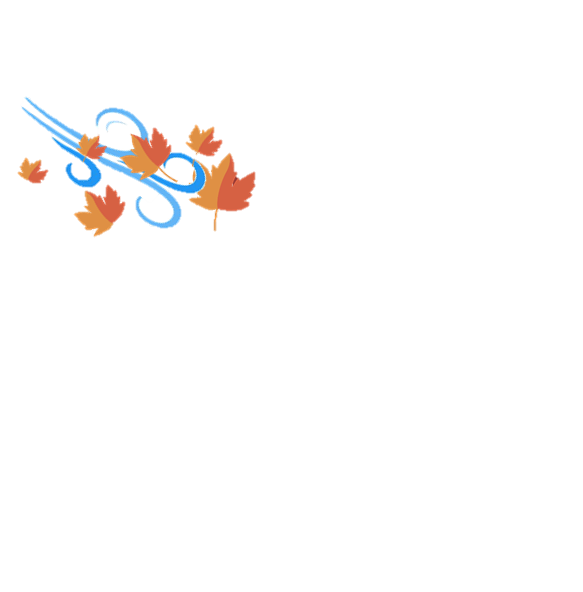 The leaves danced in the wind
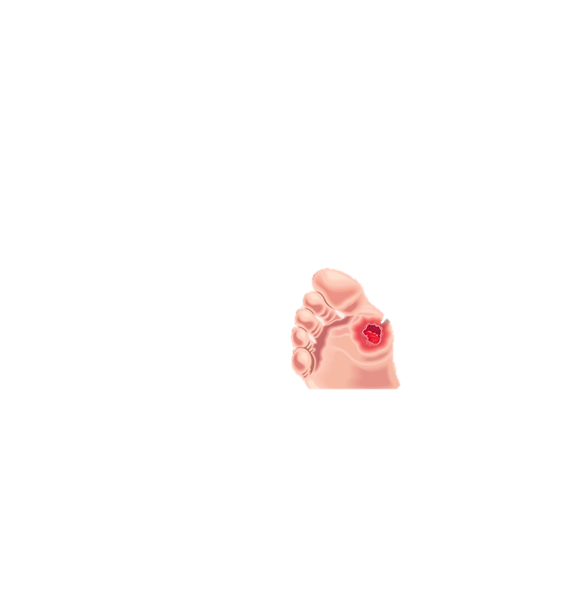 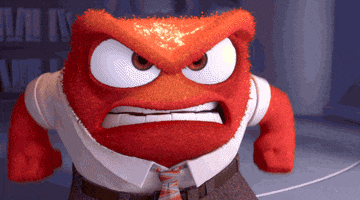 You could see his angry sore
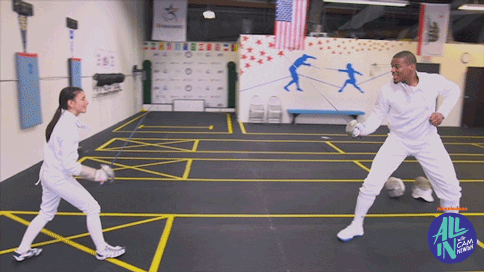 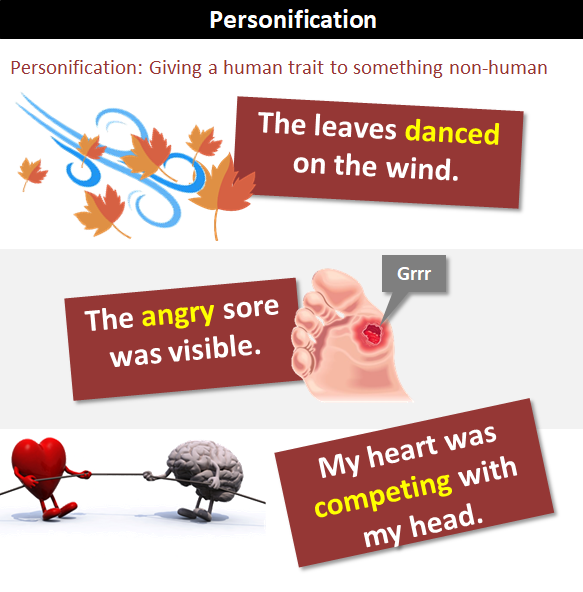 My heart was competing with my brain
Personification
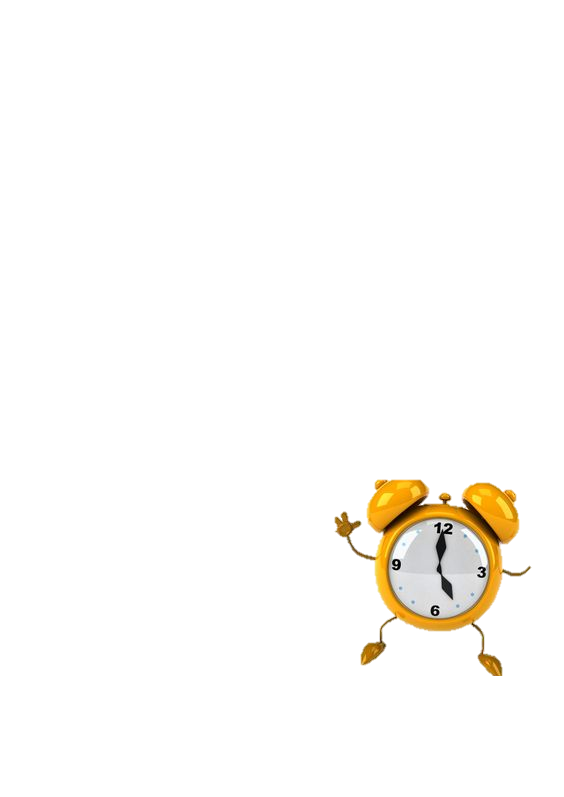 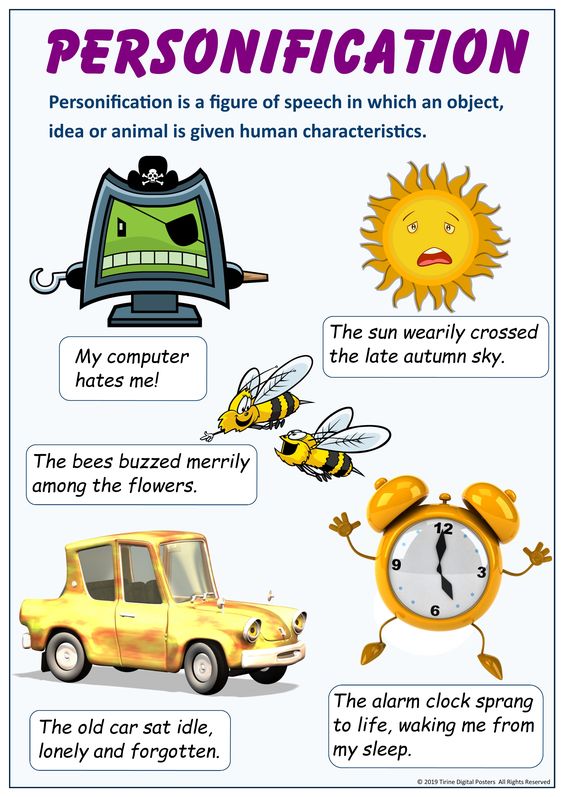 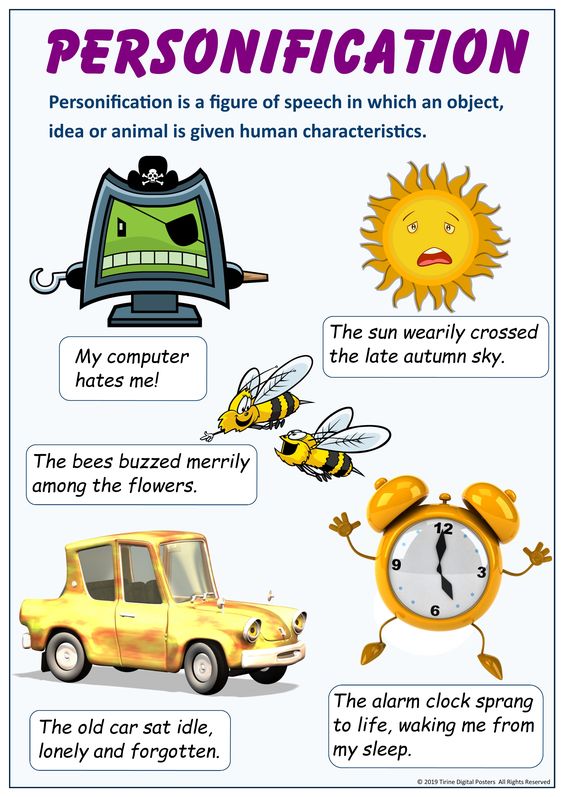 The alarm clock sprang to life, waking me from my sleep
My computer hates me
The old car sat idle, lonely and forgotten
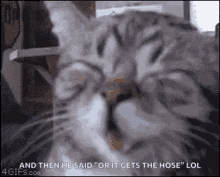 The car looked at me
The cat laughed
Personification - Activity
Find the personification word in the sentences
The sun glared down from the sky on that hot summers day.

My alarm clock loves to disturb me every morning.

I can hear Australia calling my name.

The avalanche devoured everything that stood in its way.

The fire swallowed everything in its path.

I took a speaking exam but I was so nervous that the words left my mind.
The car was suffering and needed some attention.

The bread jumped out of the toaster.

He was aware that opportunity had come knocking at his door.

The wind howled through the forest.

Before I knew it, it was midnight, time had crept up on me.

The hurricane attacked the city leaving it in ruins.
[Speaker Notes: The car was suffering and needed some attention.
The stars were dancing playfully in the sky.
The red car raced by, screaming for someone to notice its speed.
The bread jumped out of the toaster.
He was aware that opportunity had come knocking at his door.
The wind howled through the forest.
Before I knew it, it was midnight, time had crept up on me.
The hurricane attacked the city leaving it in ruins.
The sun glared down from the sky on that hot summers day.
The waves lashed out on the ocean, causing the boat to falter.
My alarm clock loves to disturb me every morning.
I can hear Australia calling my name.
The avalanche devoured everything that stood in its way.
The fire swallowed everything in its path.
The moon peeped through the clouds in the sky.
I took a speaking exam but I was so nervous that the words left my mind.]
Hyperbole
A hyperbole is a figure of speech in which an overstatement or exaggeration occurs. Normally comparing 2 things
Examples
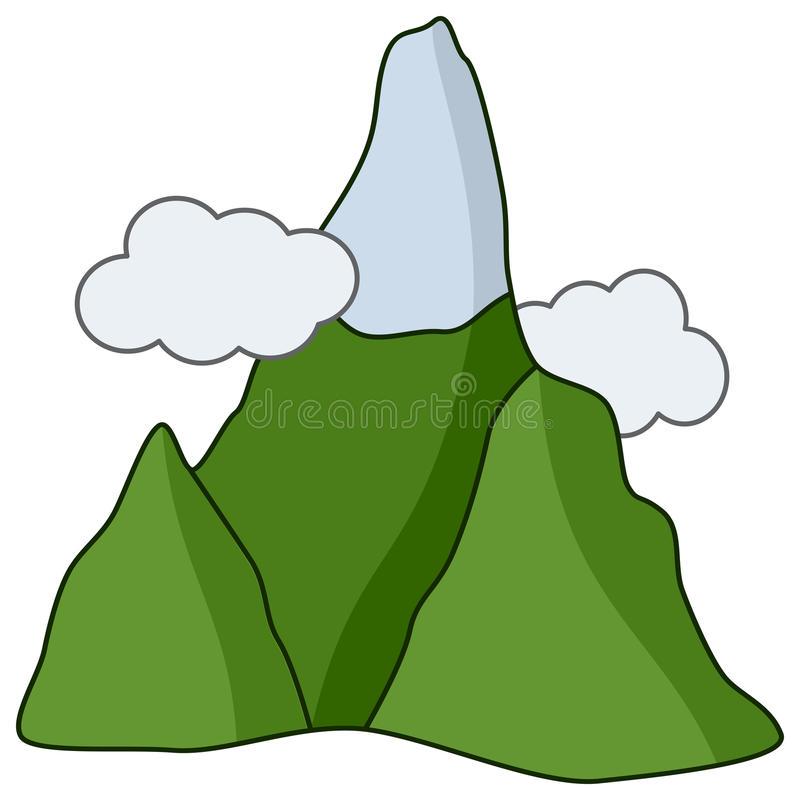 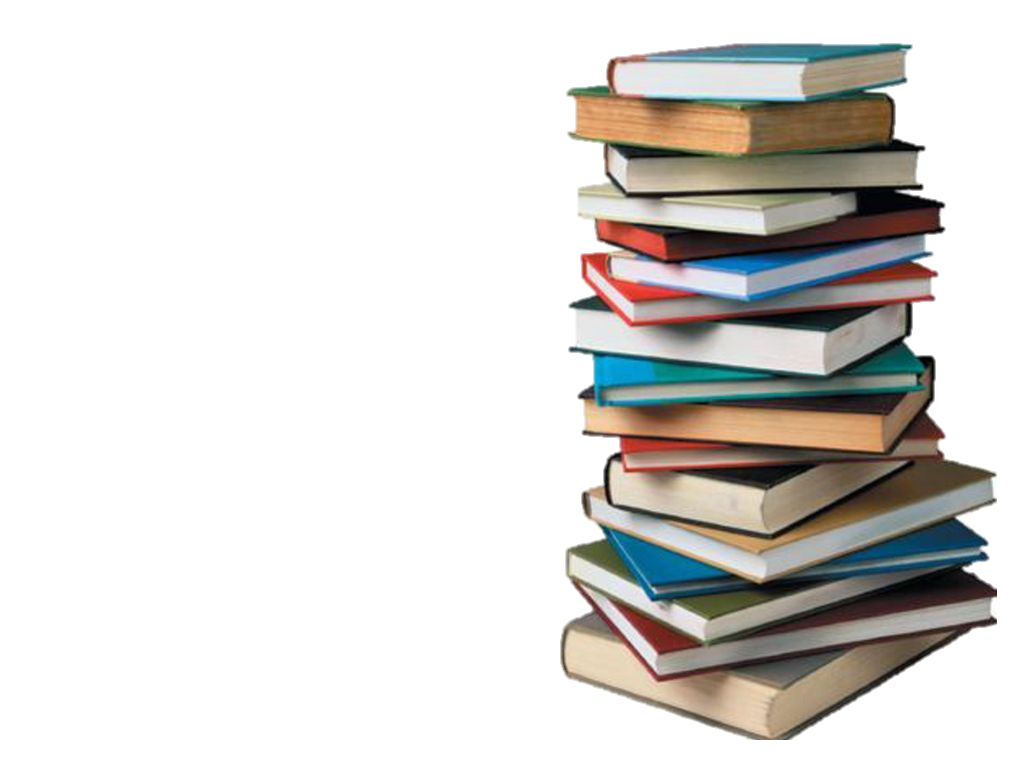 We were given a mountain of homework
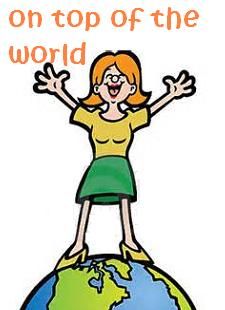 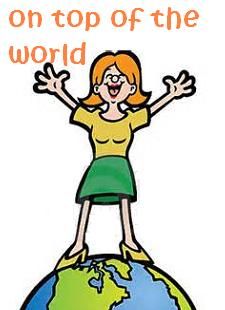 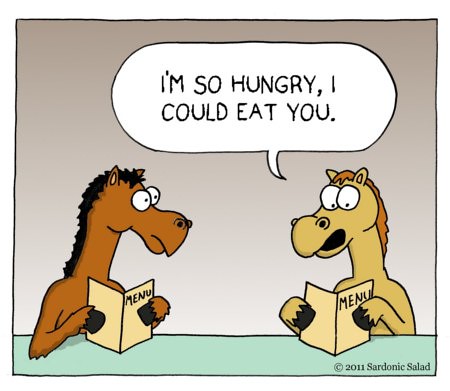 I am so hungry, I could eat a horse
Hyperbole - activity
Find the hyperbole in the sentences
I have a hundred and one things to do today.

He is as fast as the wind

The man yells as loud as a fire truck

I haven’t eaten ramin since forever
Have you seen the weather today? It’s raining cats and dogs out there!

That man is as tall as a house.

This is the worst day of my life.

The shopping cost me a million dollars.
Imagery
Imagery means to use language to show objects, actions, and ideas using our senses
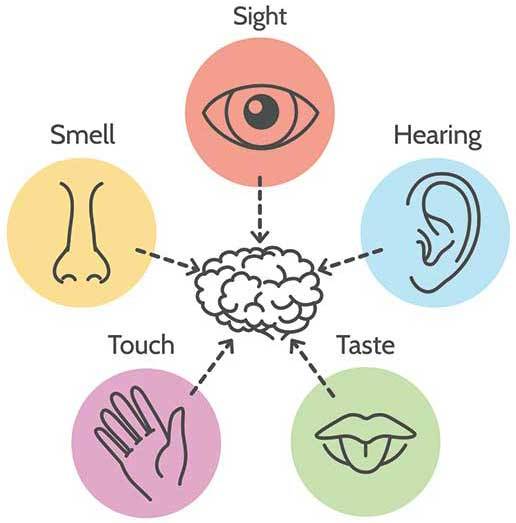 Imagery
Examples
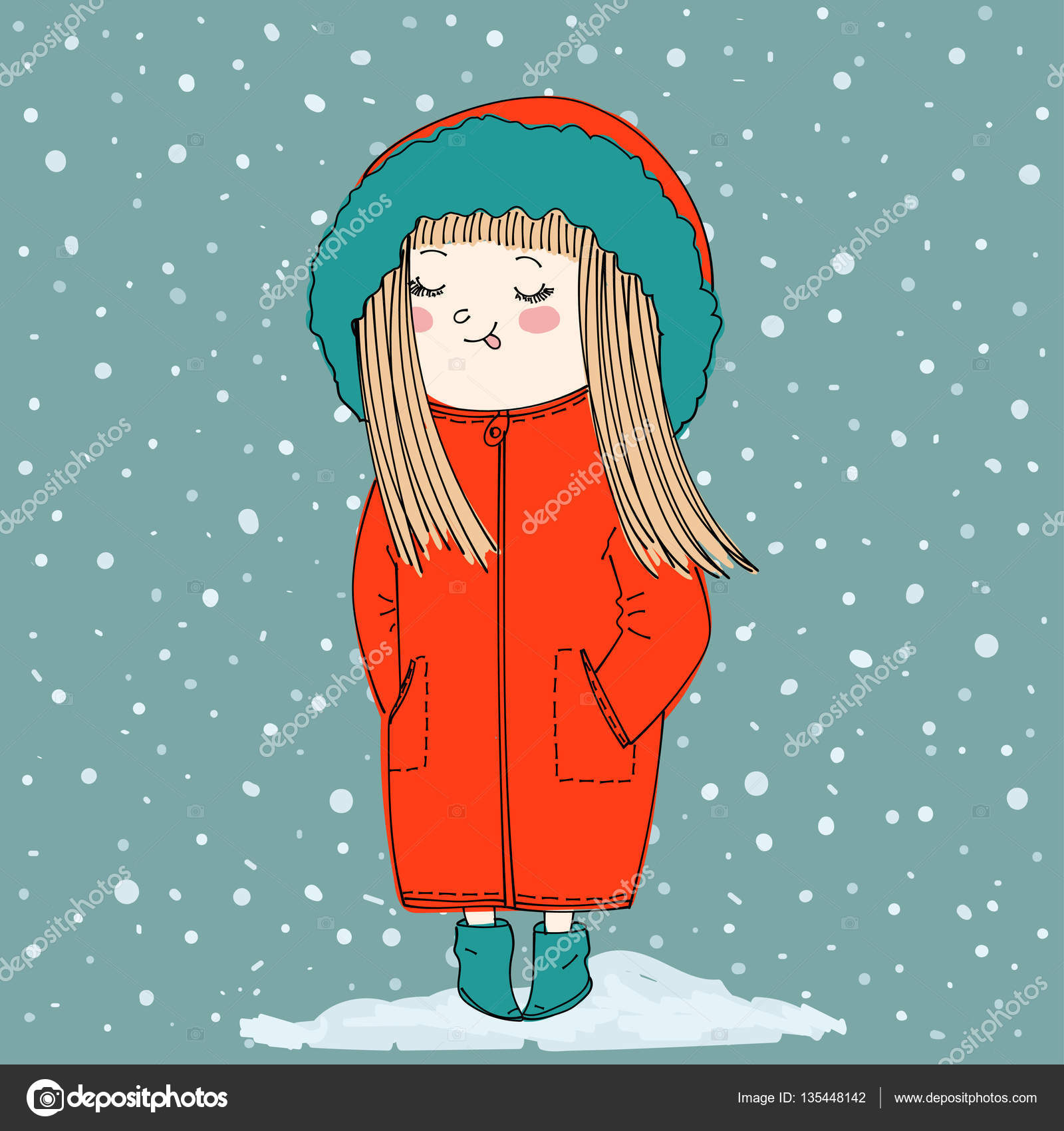 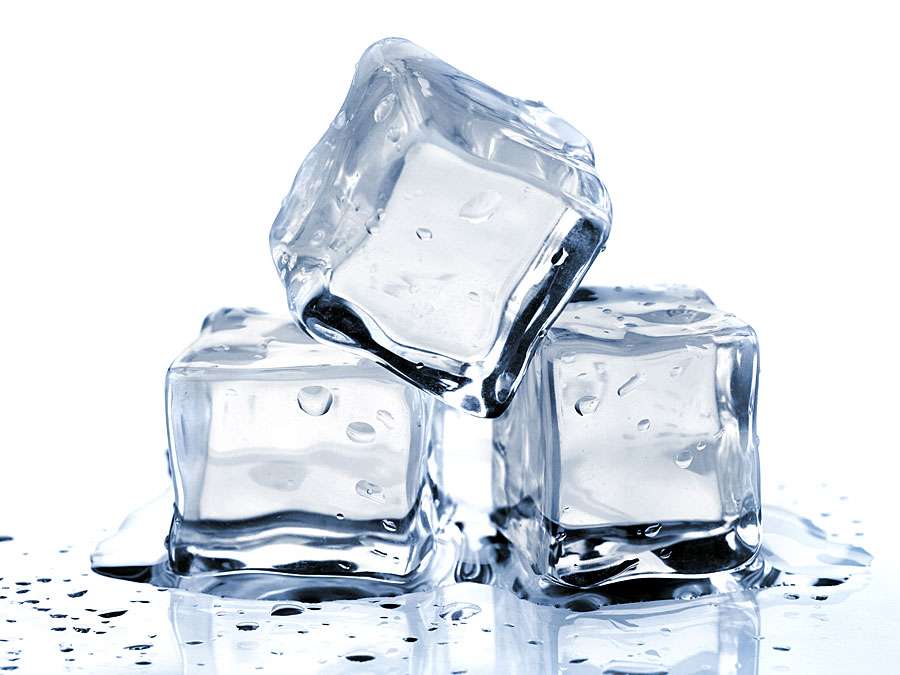 The weather felt as cold as ice
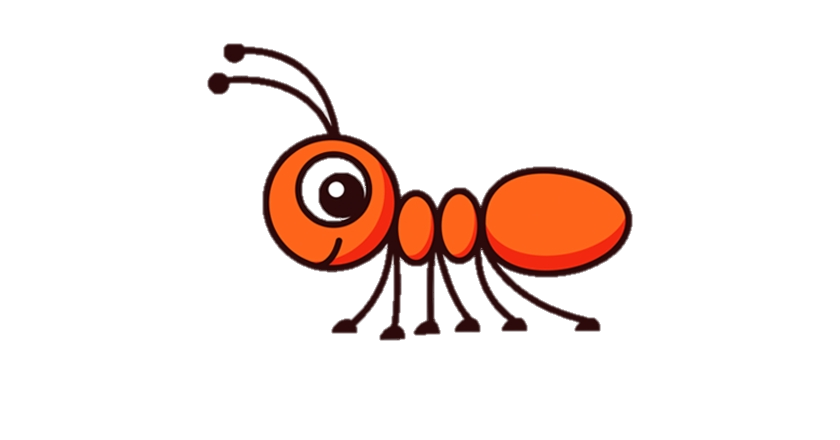 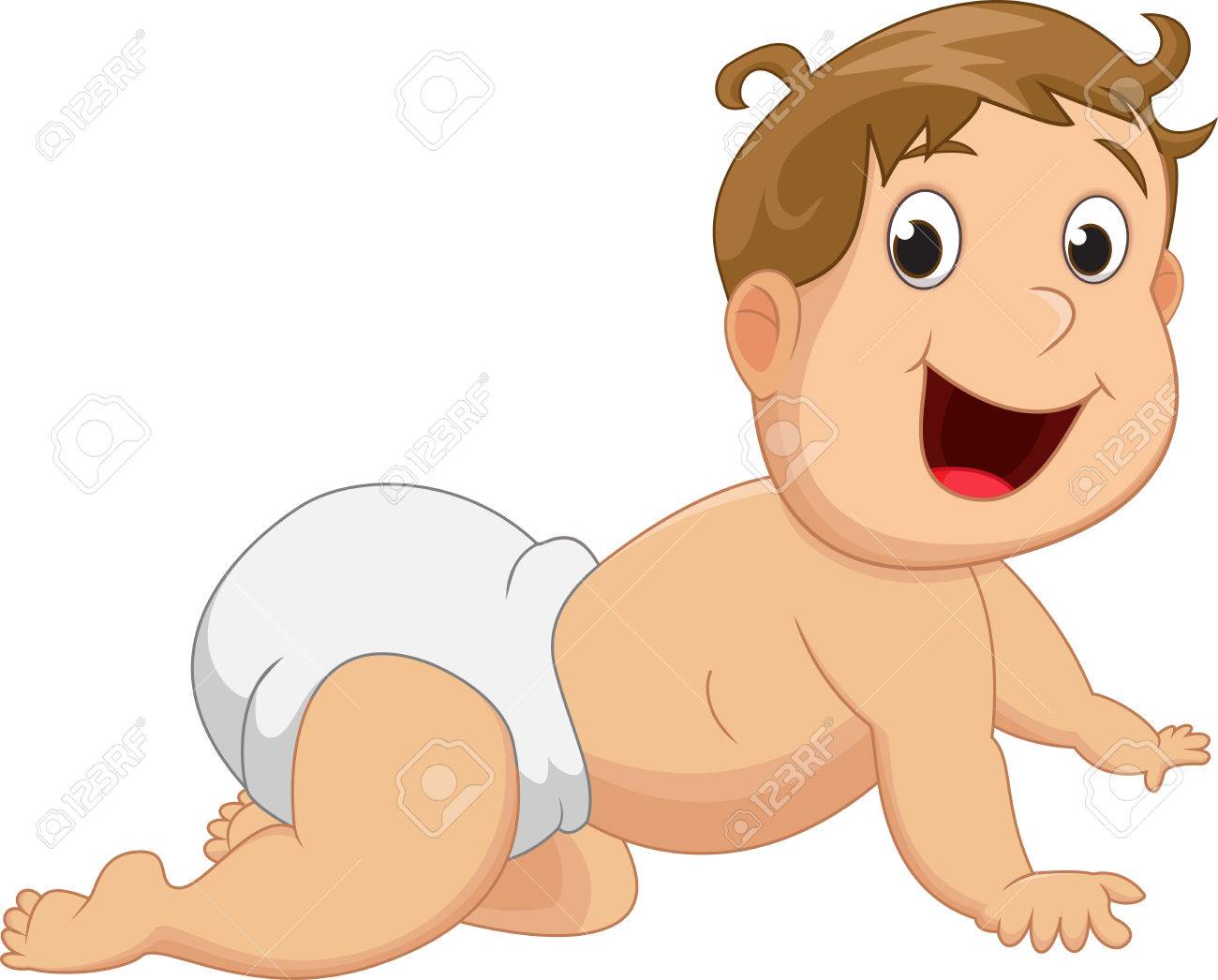 The baby crawled like an ant
Simile
A simile is a form of literary device which is used for comparison using like or as
Examples of similes
Like
As
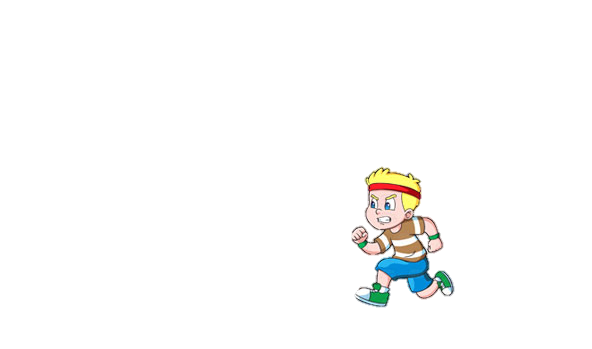 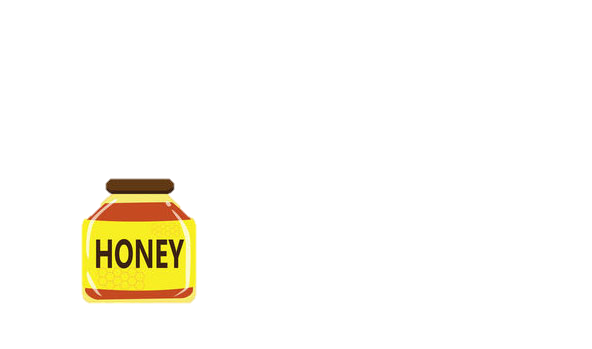 He runs like the wind
As sweet as honey
[Speaker Notes: Examples
The siblings fight like cat and dog.
The baby is as sweet as sugar.]
Simile
Examples using AS  and  LIKE
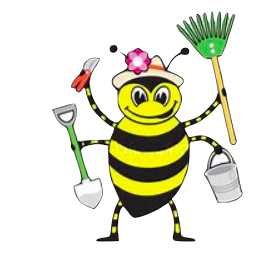 She can swim like a fish
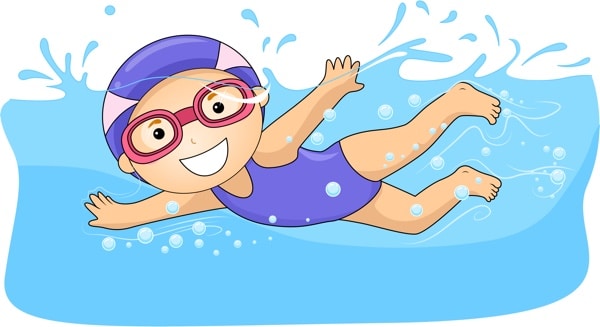 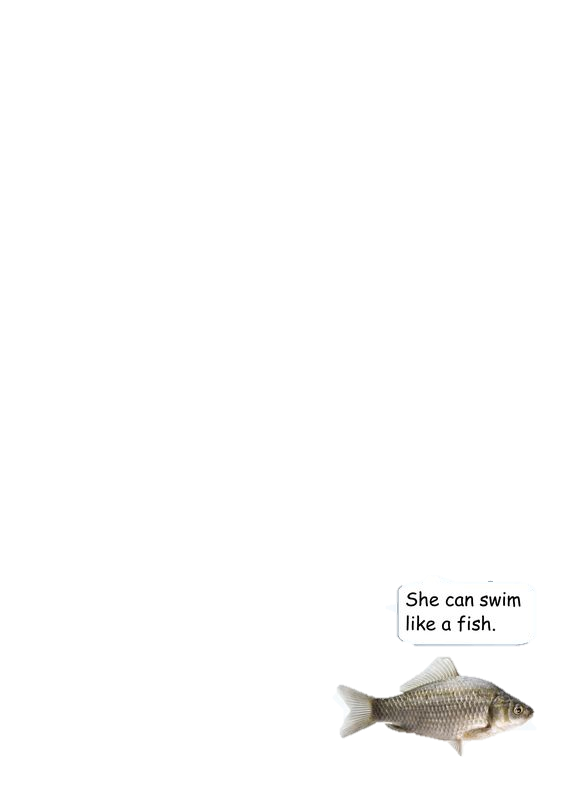 She is as fast as a fish
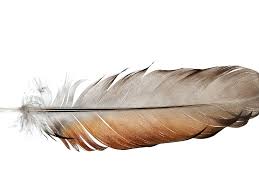 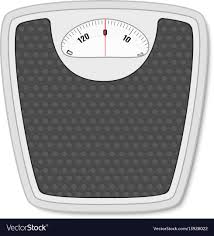 I feel light like a feather
I feel as light as a feather
Part 2
Personal narratives

Identifying rhyming from The Chase
Rhyming examples and deconstruction
Rhyme Activity
Personal Narratives
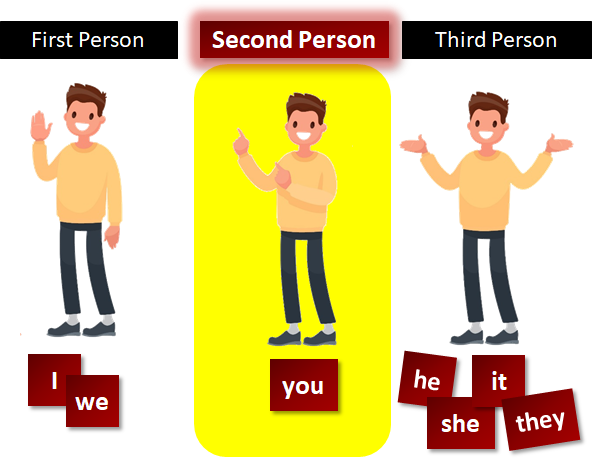 First person
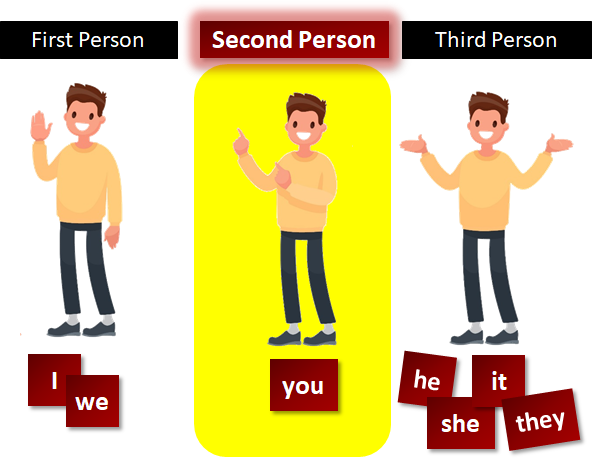 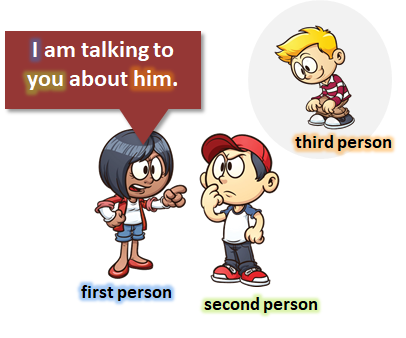 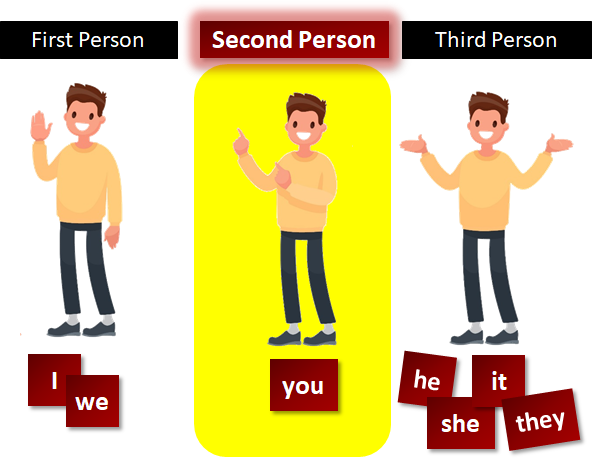 Rhyming Devices
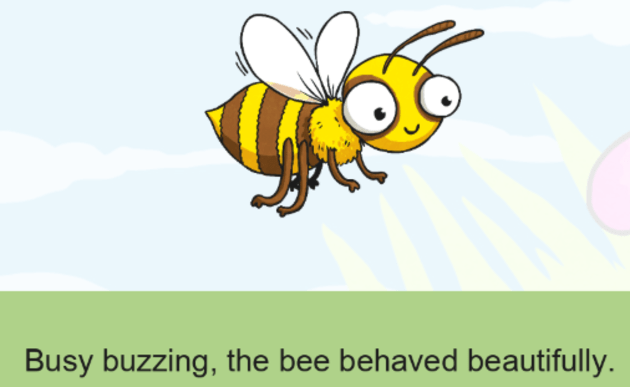 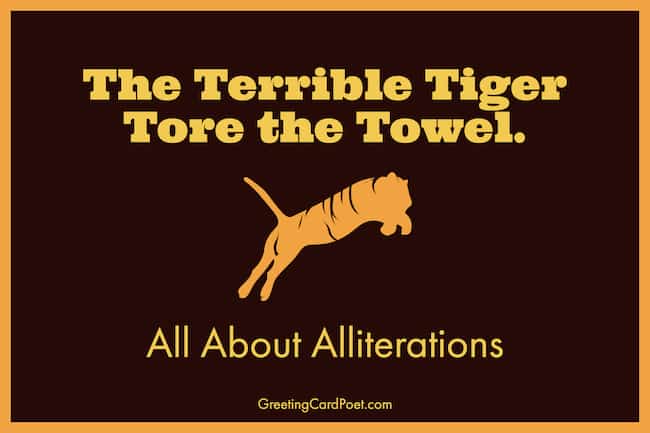 Alliteration
Repetition of the first consonant sound
Sing songs on Sunday
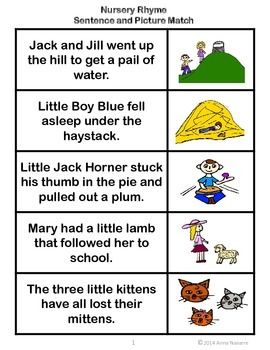 Repetition of the ending sound.
Rhyme
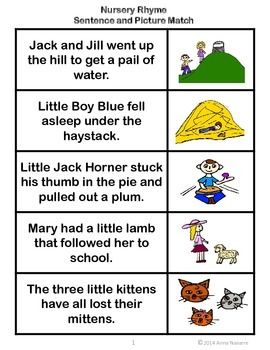 Sue wanted a blue shoe
The Chase
Identifying Rhymes from the story
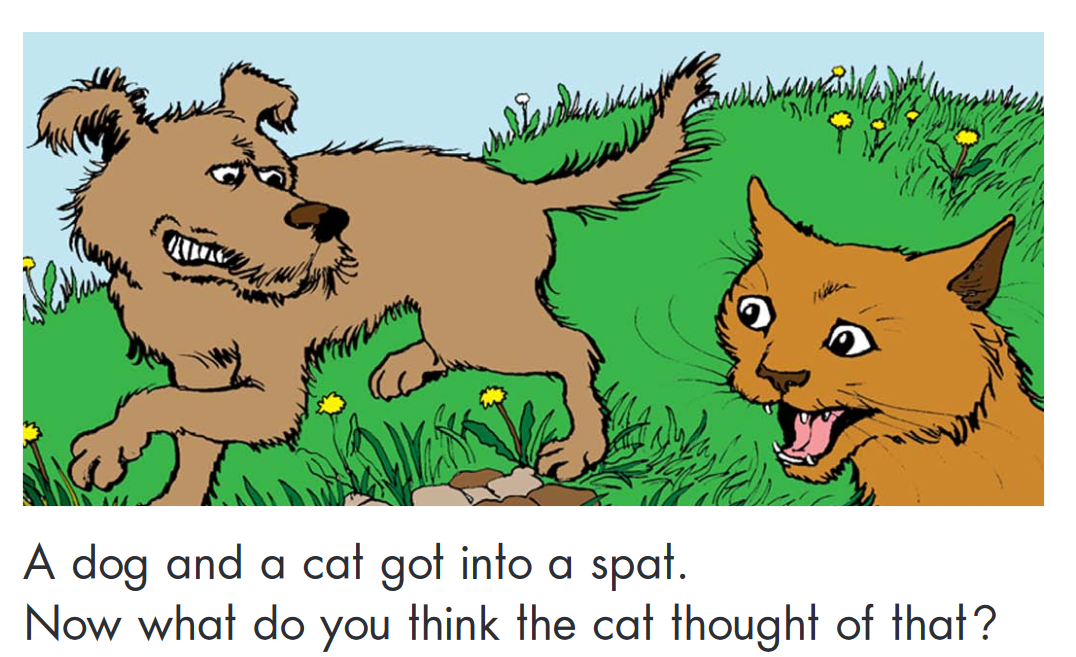 Alliteration
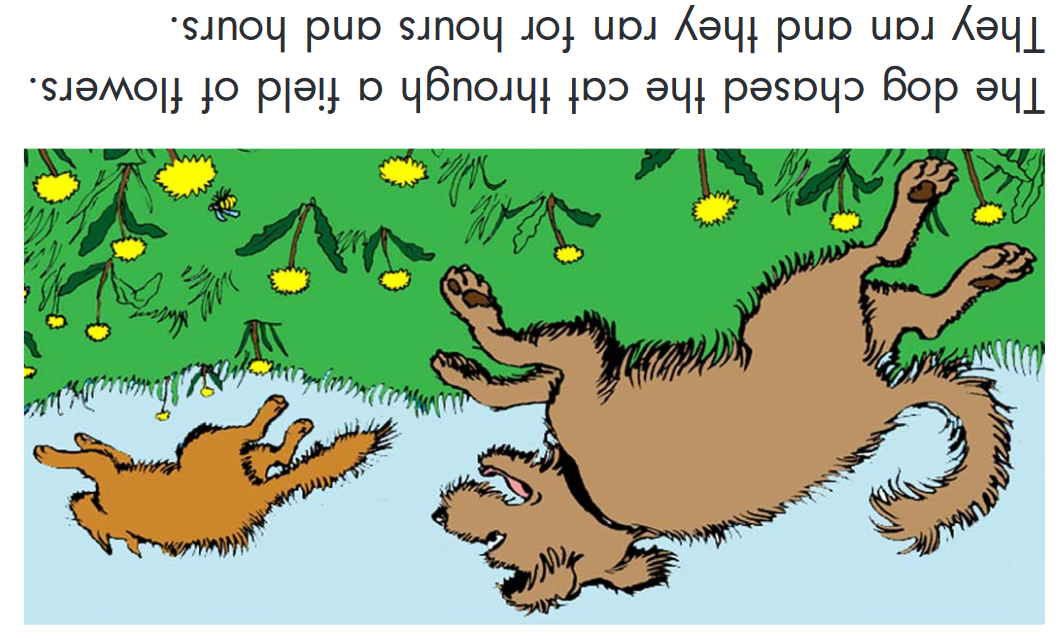 Rhyme
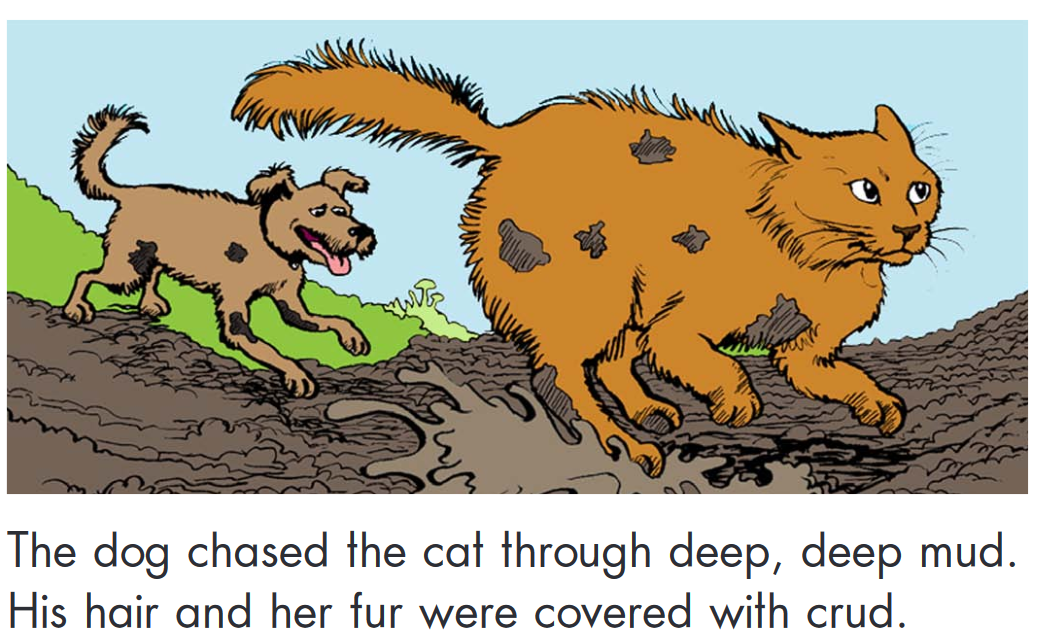 Alliteration
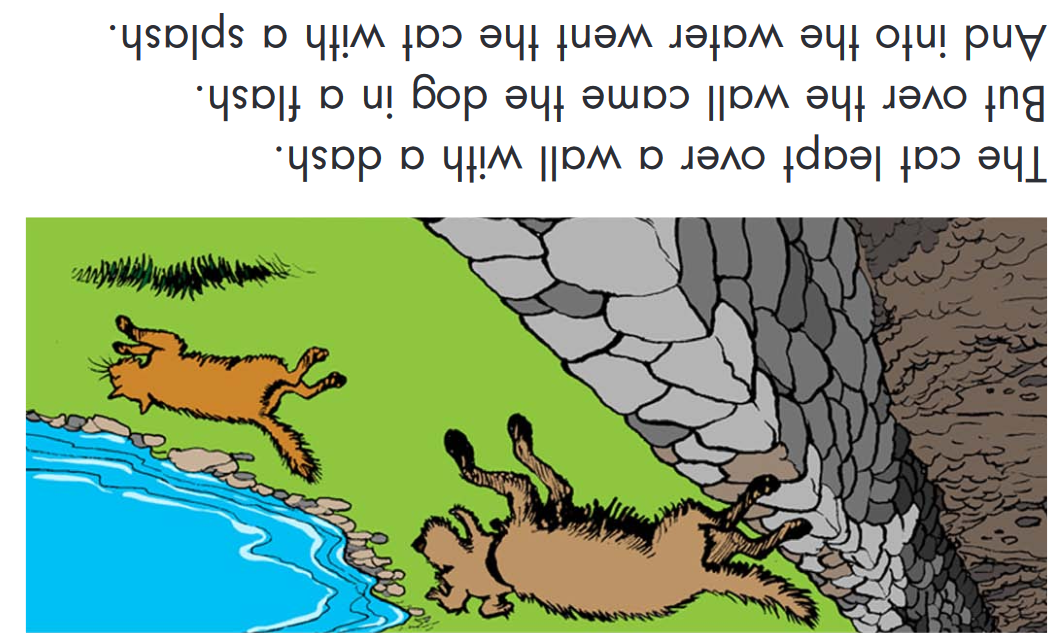 Rhyme
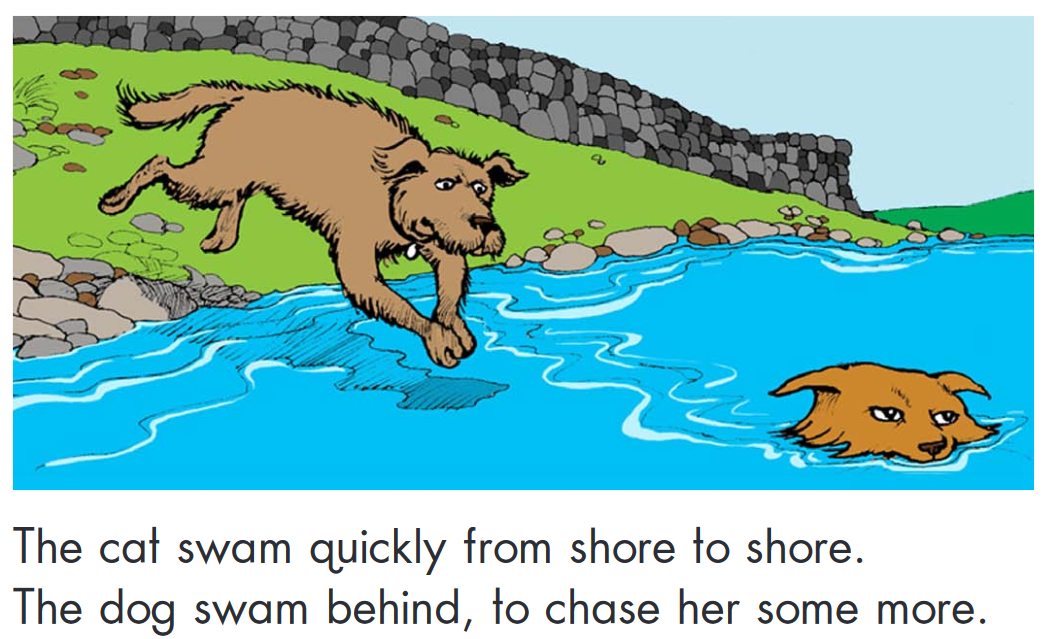 Alliteration
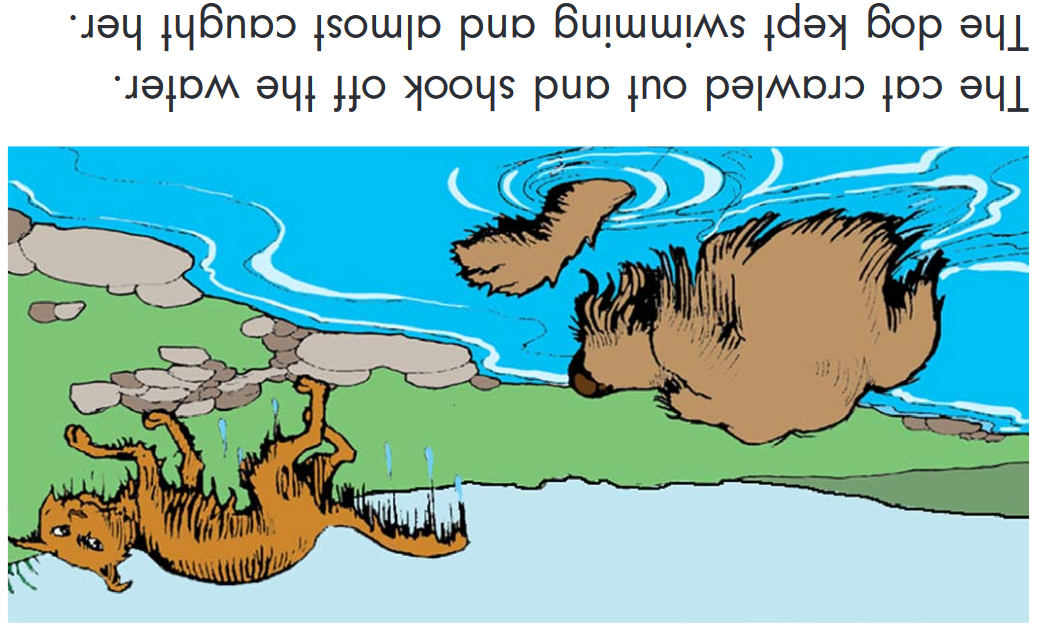 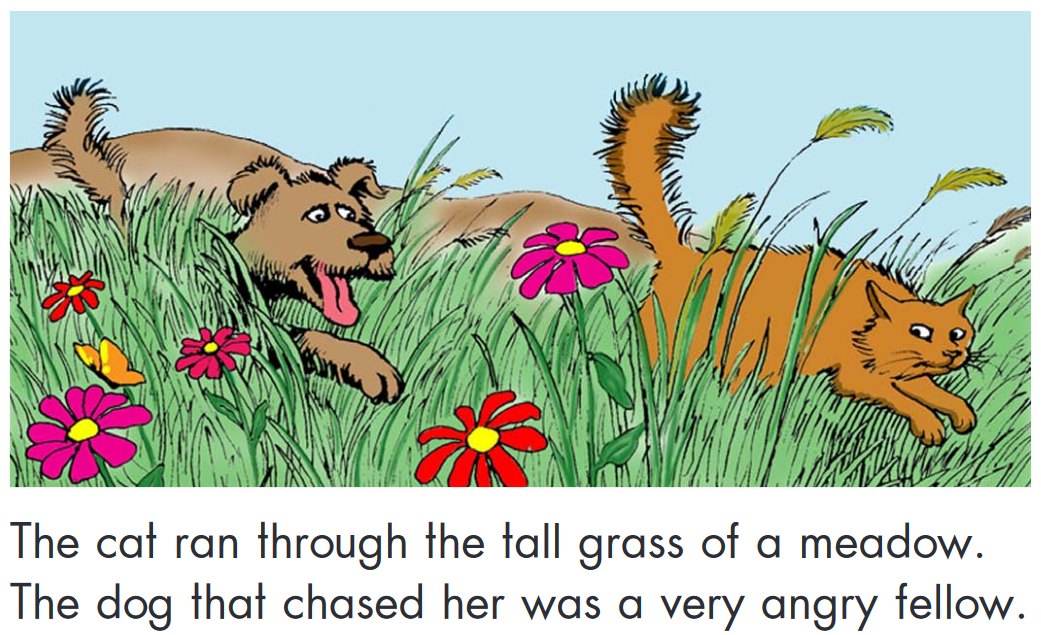 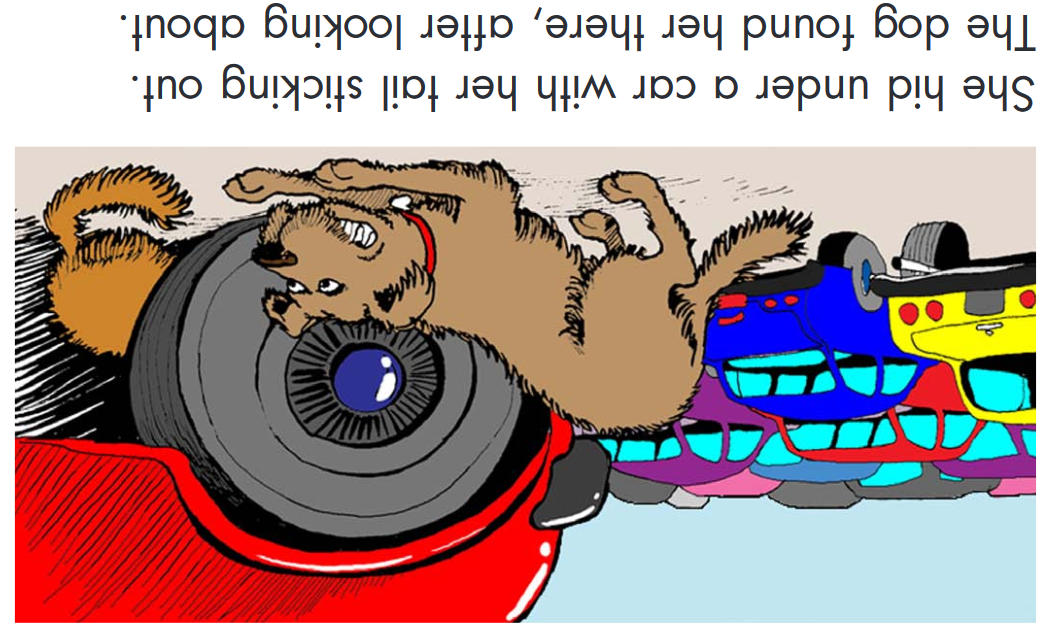 Rhyme
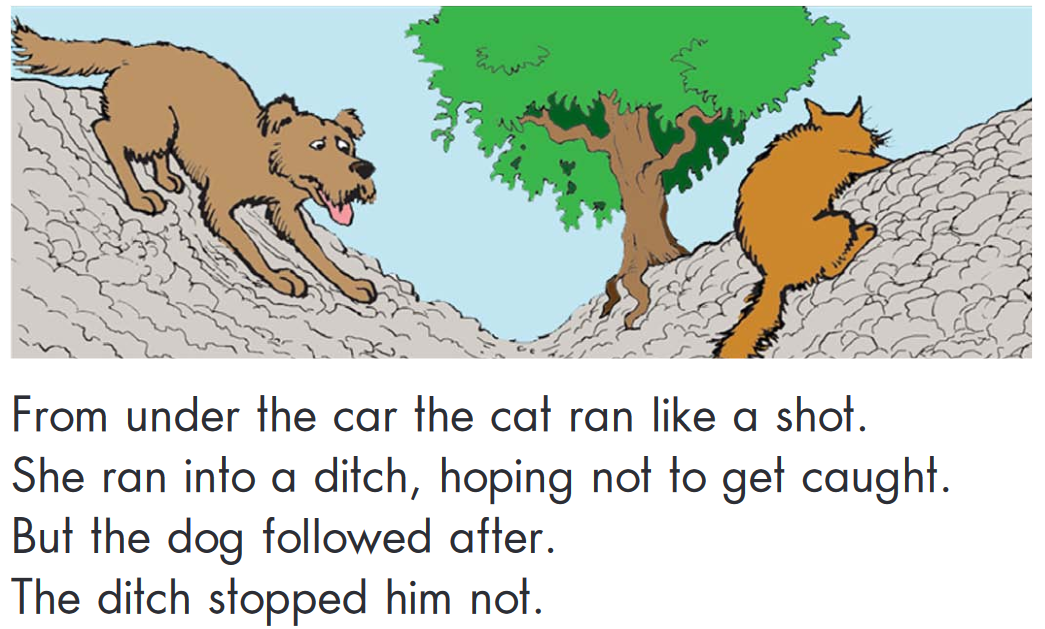 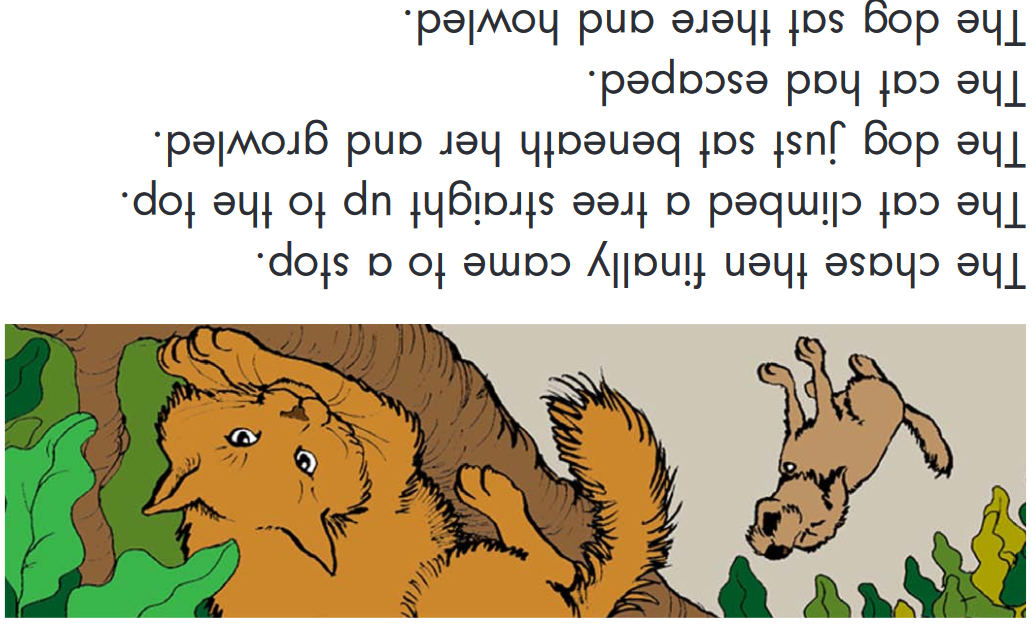 Rhyme
Rhyming examples and deconstruction
Now I'm the king of the swingers, the jungle V.I.P 
I reached the top and had to stop And that's what bothering me
Now I'm the king of the swingers, the jungle V.I.P 
I reached the top and had to stop And that's what bothering me
Ooh-bi-doo, I wan'na be like you 
I want to walk like you, talk like you, too
 You see it's true, an ape like me 
Can learn to be like you, too
Ooh-bi-doo, I wan'na be like you 
I want to walk like you, talk like you, too
 You see it's true, an ape like me 
Can learn to be like you, too
Ooh-bi-doo, I wan'na be like you 
I want to walk like you, talk like you, too
 You see it's true, an ape like me 
Can learn to be like you, too
Repetition and Rhyme
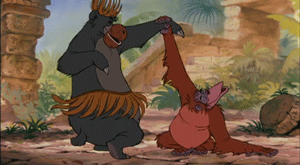 Rhyme
Rhyming Activity – Get ready
Create a sentence with 1 literary device 
(simile, personification, hyperbole, imagery, onomatopoeia)
Prompt picture (do one together)

Then change the sentence to rhyme, with the same ending sound “e.g bite, kite etc”
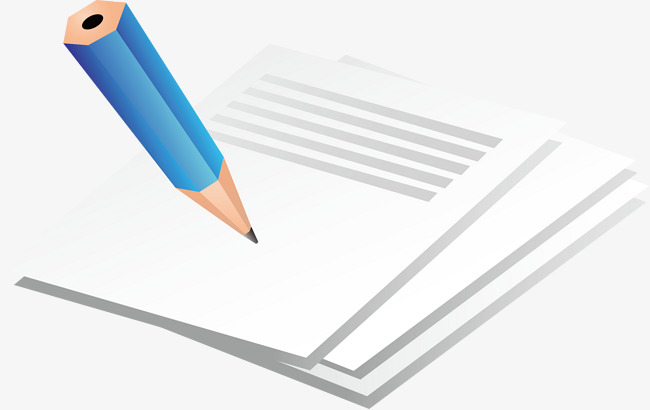 Example –Changing to Alliteration
Alliteration
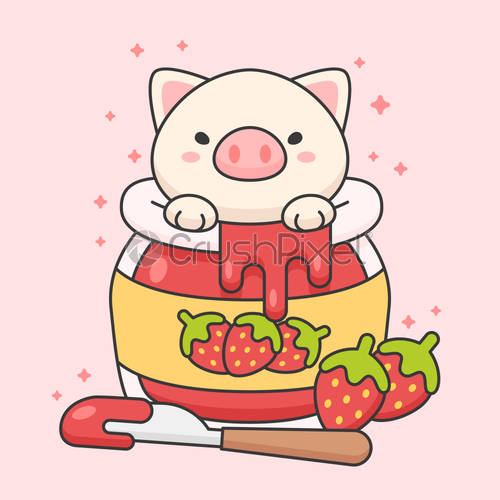 The pig called Jakie decided she wanted to jump inside the jelly
Jakie Jumped in the jar of jelly
[Speaker Notes: Alliteration

Jakia jumped in the jar of jelly.
Despite their mother’s warnings, the children chose to chew with their mouths open.
The grass grew green in the graveyard.

Imagery
An old lump of snow melted in the corner.
The chirping crickets filled the empty night air.
I was awoken by the pleasing scent of the bacon as it wafted down the hallway.

Rhyme
Rhyme is when the end or final sound of two or more words are identical. 
I left my punch card on the lunch yard.
I drove a race car to the space bar.
We saw a butter fly flutter by.]
Example – Rhyming
Gathering ideas for rhyming
I saw a little frog,

He was cuter than can be,

He was sitting on a log,

And I’m sure he croaked at me
I saw a little frog,

He was cuter than can be,

He was sitting on a log,

And I’m sure he croaked at me
I saw a little frog,

He was cuter than can be,

He was sitting on a log,

And I’m sure he croaked at me
Think of descriptive words
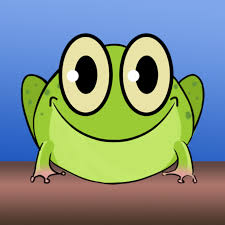 Log
Be
Frog
Me
[Speaker Notes: Alliteration

Jakia jumped in the jar of jelly.
Despite their mother’s warnings, the children chose to chew with their mouths open.
The grass grew green in the graveyard.

Imagery
An old lump of snow melted in the corner.
The chirping crickets filled the empty night air.
I was awoken by the pleasing scent of the bacon as it wafted down the hallway.

Rhyme
Rhyme is when the end or final sound of two or more words are identical. 
I left my punch card on the lunch yard.
I drove a race car to the space bar.
We saw a butter fly flutter by.]
Try to create a Rhyming sentence
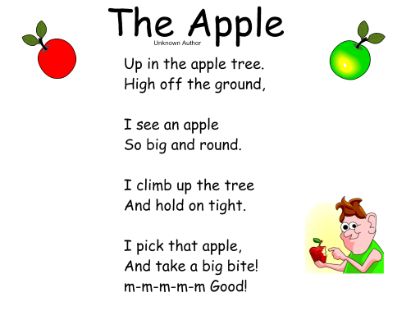 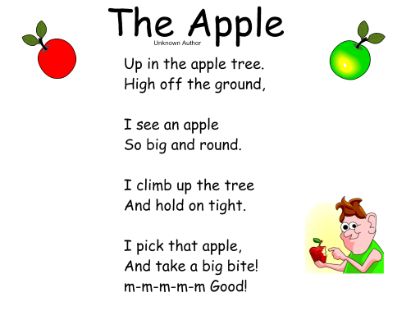 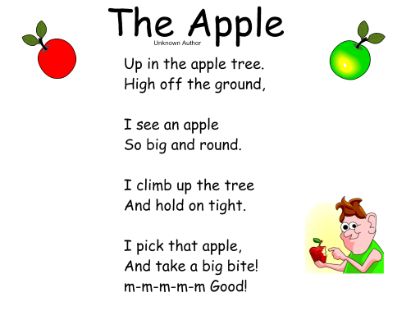 [Speaker Notes: Alliteration

Jakia jumped in the jar of jelly.
Despite their mother’s warnings, the children chose to chew with their mouths open.
The grass grew green in the graveyard.

Imagery
An old lump of snow melted in the corner.
The chirping crickets filled the empty night air.
I was awoken by the pleasing scent of the bacon as it wafted down the hallway.

Rhyme
Rhyme is when the end or final sound of two or more words are identical. 
I left my punch card on the lunch yard.
I drove a race car to the space bar.
We saw a butter fly flutter by.]
Try to create a Rhyming sentence
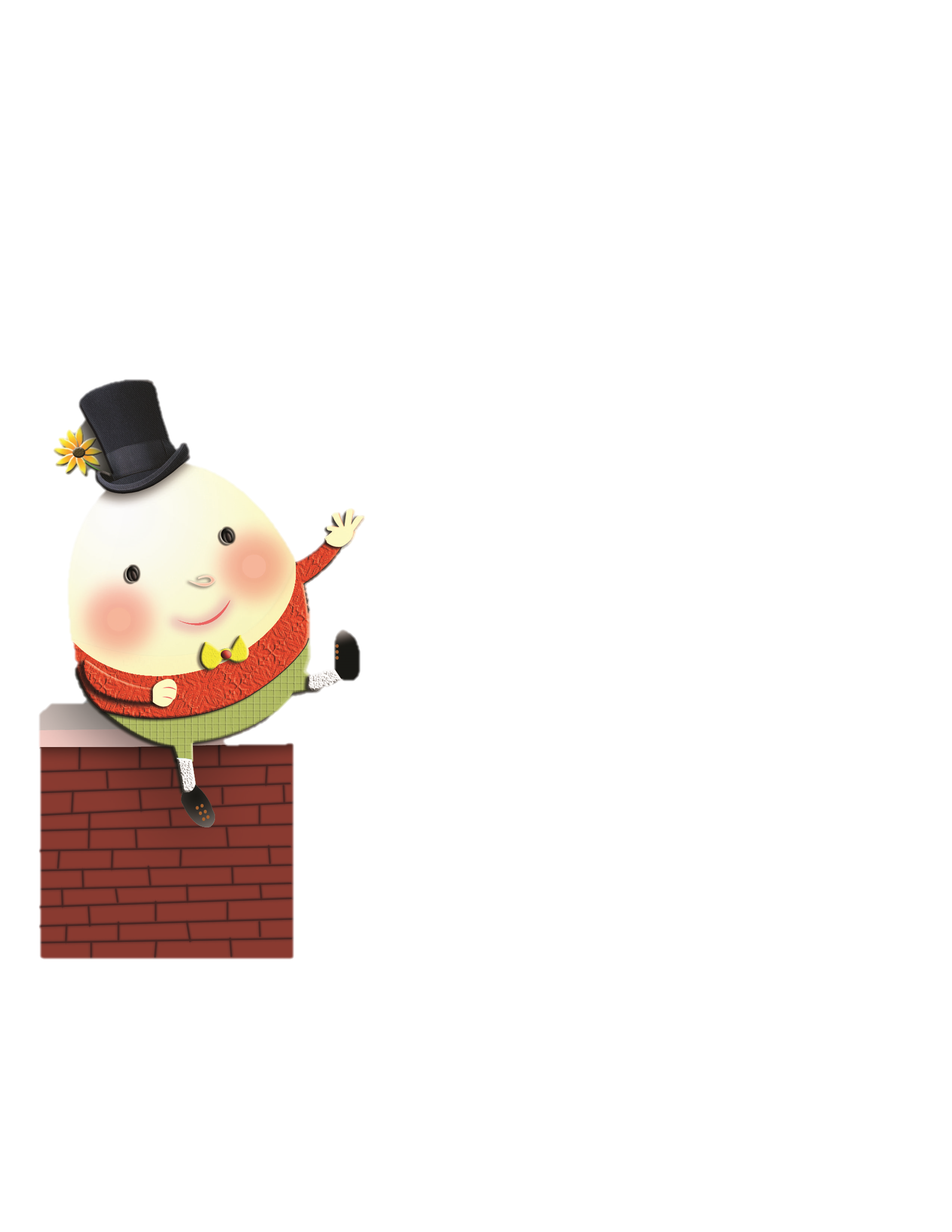 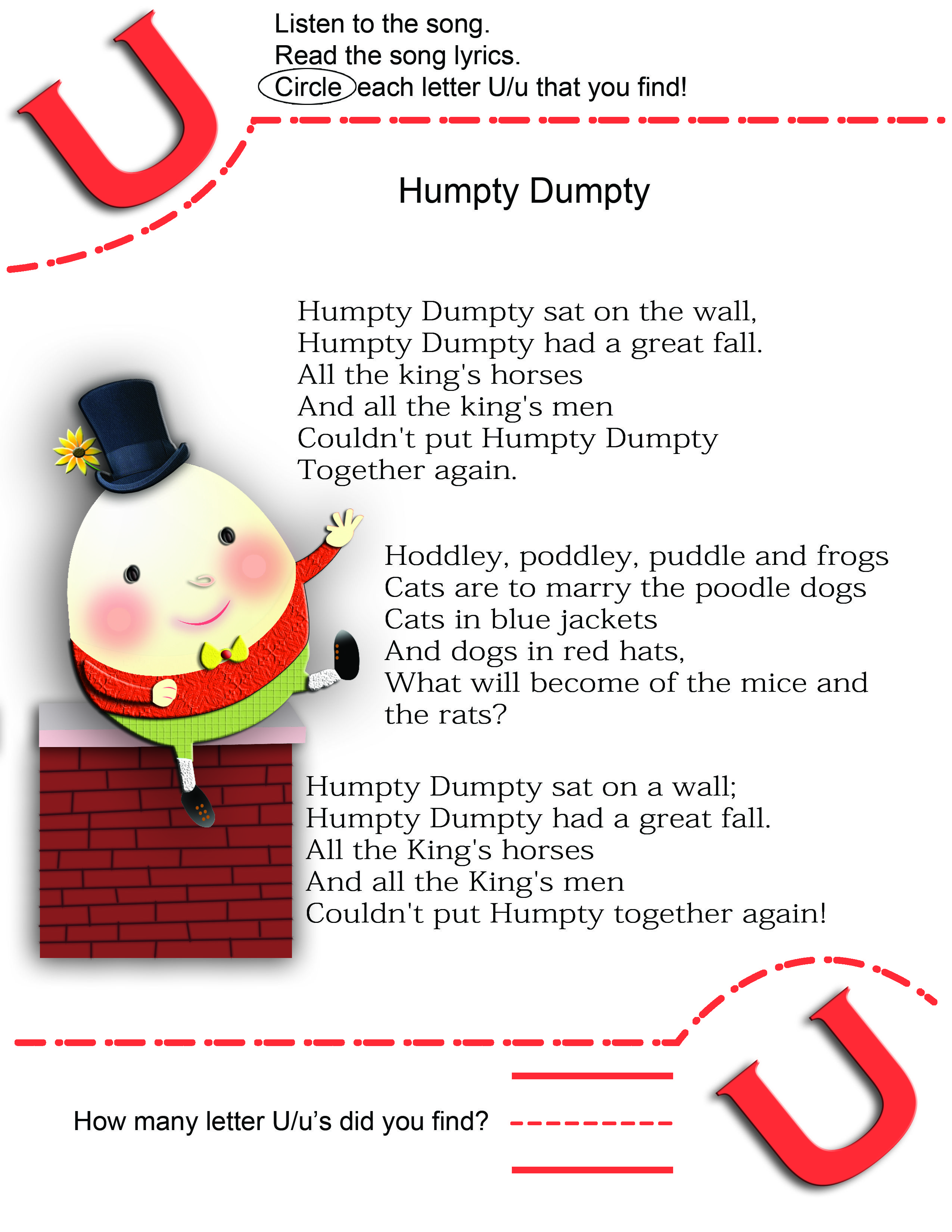 [Speaker Notes: Alliteration

Jakia jumped in the jar of jelly.
Despite their mother’s warnings, the children chose to chew with their mouths open.
The grass grew green in the graveyard.

Imagery
An old lump of snow melted in the corner.
The chirping crickets filled the empty night air.
I was awoken by the pleasing scent of the bacon as it wafted down the hallway.

Rhyme
Rhyme is when the end or final sound of two or more words are identical. 
I left my punch card on the lunch yard.
I drove a race car to the space bar.
We saw a butter fly flutter by.]